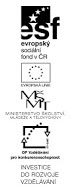 STEREOMETRIE
základní pojmy
Blan ka Wagnerová Úvod do studia DG
Základní prostorové útvary
BOD
 (značíme velkými písmeny)
PŘÍMKA
(značíme malými písmeny)
ROVINA
(značíme malými písmeny řecké abecedy)
Blan ka Wagnerová Úvod do studia DG
Vztahy incidence
Bod je incidentní s přímkou.
Bod leží na přímce, přímka prochází bodem.
2. Bod je incidentní s rovinou.
Bod leží v rovině, rovina prochází bodem.
3. Přímka je incidentní s rovinou.
Přímka leží v rovině, rovina prochází přímkou.
Blan ka Wagnerová Úvod do studia DG
Zřejmá tvrzení
Přímka je určena dvěma různými body.
2. Rovina je určena
- třemi různými body, které neleží na přímce
- přímkou a bodem, který na ní neleží
dvěma různoběžnými přímkami 
dvěma různými rovnoběžnými přímkami
3. Jestliže bod leží na přímce a přímka leží v rovině, pak i bod leží v rovině.
Blan ka Wagnerová Úvod do studia DG
Zřejmá tvrzení
4. Jestliže v rovině leží dva různé body, pak 
 přímka, která těmito body prochází, leží v rovině.
5. Jestliže mají roviny společný bod, pak mají společnou přímku, která těmito body prochází.
Blan ka Wagnerová Úvod do studia DG
Vzájemná poloha dvou přímek
všechny body společné (splývající)
2. právě jeden společný bod (různoběžné)
3. žádný společný bod, leží v jedné rovině (rovnoběžné)
4. žádný společný bod, neleží v jedné rovině (mimoběžné)
Blan ka Wagnerová Úvod do studia DG
Vzájemná poloha dvou přímek
V krychli ABCDEFGH najděte dvojice přímek rovnoběžných, různoběžných, mimoběžných.
H
G
E
F
D
C
A
B
Blan ka Wagnerová Úvod do studia DG
Vzájemná poloha přímky a roviny
všechny body společné (přímka leží v rovině)
2. právě jeden společný bod (průsečík, přímka je s rovinou různoběžná )
3. žádný společný bod (přímka je s rovinou rovnoběžná)
Blan ka Wagnerová Úvod do studia DG
Vzájemná poloha přímky a roviny
V krychli ABCDEFGH najděte přímky
a) rovnoběžné s rovinou EBH,
b) různoběžné s rovinou ACG.
H
G
E
F
D
C
A
B
Blan ka Wagnerová Úvod do studia DG
Vzájemná poloha dvou rovin
všechny body společné (roviny splývající)
2. právě jedna přímka společných bodů (průsečnice, roviny různoběžné )
3. žádný společný bod (roviny rovnoběžné)
Blan ka Wagnerová Úvod do studia DG
Vzájemná poloha dvou rovin
V krychli ABCDEFGH najděte roviny
a) rovnoběžné s rovinou EBD,
b) různoběžné s rovinou ACG.
H
G
E
F
D
C
A
B
Blan ka Wagnerová Úvod do studia DG
Rovnoběžnost přímek a rovin
1. Daným bodem lze vést k dané přímce jedinou přímku s ní rovnoběžnou.
2. Daným bodem lze vést k dané rovině jedinou rovinu s ní rovnoběžnou.
3. Rovnoběžnost přímek a rovin je vztah tranzitivní. 
4. Přímka je rovnoběžná s rovinou, jestliže v dané rovině leží alespoň jedna přímka, která je s danou přímkou rovnoběžná.
Blan ka Wagnerová Úvod do studia DG
Kolmost přímek a rovin
1. Dvě přímky jsou k sobě kolmé právě tehdy, když jejich odchylka je 90°.
2. Přímka a rovina jsou k sobě kolmé právě tehdy, když přímka je kolmá ke všem přímkám roviny.
3. Dvě roviny jsou navzájem kolmé právě tehdy, když jedna z nich obsahuje přímku kolmou k druhé rovině.
Blan ka Wagnerová Úvod do studia DG
Kolmost přímek a rovin
4. Přímka je kolmá k rovině, jestliže je kolmá ke dvěma různoběžkám roviny.
5. Daným bodem lze vést k dané rovině jedinou kolmici.
6. Přímky kolmé ke stejné rovině jsou navzájem rovnoběžné.
7. Daným bodem lze vést k dané přímce jedinou kolmou rovinu. Každá přímka této roviny je kolmá k dané přímce.
Blan ka Wagnerová Úvod do studia DG
Věta o třech kolmicích
Je-li P pata kolmice k vedené bodem A k rovině α a P´ pata kolmice k´ vedené bodem A k libovolné přímce a roviny α, je přímka PP´ kolmá k přímce a.
A
a
P
P´
α
k´
k
Blan ka Wagnerová Úvod do studia DG
Pokud není uvedeno jinak, použitý materiál je z vlastních zdrojů autora. Zdroje: POMYKALOVÁ, E.: Deskriptivní pro střední školy. 1. vydání. Praha: Prometheus, 2010. ISBN 978-80-7196-400-1.
Blan ka Wagnerová Úvod do studia DG